Určování fází srdeční systoly.Úder srdečního hrotu.Srdeční ozvy.
Praktické cvičení z fyziologie (jarní semestr: 7. – 9. týden)
1
Fyziologický ústav, Lékařská fakulta Masarykovy univerzity
Úder srdečního hrotu, srdeční ozvy
Vyšetření zevních projevů srdeční činnosti pomocí smyslů:

Pohledem (inspekce –aspekce)
 konfigurace srdeční krajiny  - tvar hrudníku, pooperační jizvy, pulzace a otřásání v této oblasti
Pohmatem (palpace)
 úder srdečního hrotu, systolické zvedání sterna a levé parasternální krajiny, taktilní ekvivalenty zvuků)
Poklepem (perkuse) 
hrubě orientační zjištění velikosti srdce
Poslechem (auskultace)
2
Fyziologický ústav, Lékařská fakulta Masarykovy univerzity
Úder srdečního hrotu
naléháním LK na stěnu hrudníku v oblasti srdečního hrotu (1-2 cm mediálně od medioklavikulární čáry ve 4. nebo 5. mezižebří)

lokalizace maxima úderu hrotu – palpace, aspekce

vyšetřujeme nejčastěji v poloze vleže na zádech nebo v polosedě

posun maxima zvedání hrotu vlevo + viditelný zvedavý úder hrotu – charakteristické pro hypertrofii a dilataci levé komory
3
Fyziologický ústav, Lékařská fakulta Masarykovy univerzity
Srdeční ozvy - auskultace
uchem
stetoskopem
lékařským fonendoskopem
zvonové zakončení
membránové zakončení

pomocí mikrofonu - fonokardiografie
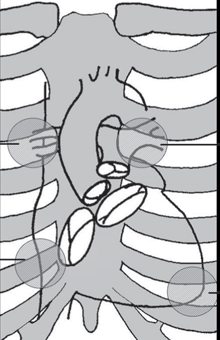 aortální chlopeň
pulmonální chlopeň
trikuspidální chlopeň
mitrální chlopeň
Anatomická lokalizace poslechových míst
4
Fyziologický ústav, Lékařská fakulta Masarykovy univerzity
Srdeční ozvy - anatomická lokalizace
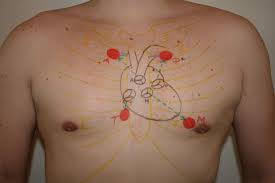 aortální chlopeň:		
2. mezižebří parasternálně vpravo
pulmonální chlopeň:		
2. mezižebří parasternálně vlevo
mitrální chlopeň: 		
v místě úderu srdečního hrotu
trikuspidální chlopeň: 	
5. mezižebří parasternálně vpravo
5
Fyziologický ústav, Lékařská fakulta Masarykovy univerzity
Srdeční ozvy - fonokardiogram
I. ozva: časově odpovídá uzávěru mitrální a trikuspidální chlopně
II. ozva: časově odpovídá uzávěru aortální a pulmonální 	chlopně
systolická pauza: časový interval mezi I. a II. ozvou
diastolická pauza: časový interval mezi II. a I. ozvou
III. ozva: v první třetině diastoly, velmi výjimečně lze slyšet u mladých jedinců, u osob starších 30-ti let téměř	vždy patologie snížená poddajnost dilatované LK
IV. ozva: odpovídá časově systole síní, velmi vzácně u dětí, u dospělých patologická – snížená poddajnost hypertrofované LK
QRS
T
EKG
P
I
II
III
IV
fonokardiogram
0.8 s
0
0.4
6
Fyziologický ústav, Lékařská fakulta Masarykovy univerzity
I. srdeční ozva
prudký vzestup tlaku na začátku komorové systoly a náhlé rozepnutí a rozechvění struktur mitrální a trikuspidální chlopně
nízkofrekvenční zvuk, pocházející téměř výhradně z mitrální chlopně
slyšíme asi 50ms za začátkem QRS komplexu, trvá cca 100 ms
nejlépe je slyšitelná nad hrotem v poloze na levém boku

KLINICKY DŮLEŽITÉ: posouzení hlasitosti ozvy, zejména nález zřetelného zesílení nebo naopak zeslabení, event. rozštěp prvé ozvy
7
Fyziologický ústav, Lékařská fakulta Masarykovy univerzity
II. srdeční ozva
prudké rozechvění struktur aortální a pulmonální chlopně, související s jejich uzávěrem
vysokofrekvenční zvuk, má 2 komponenty – plicní a aortální, plicní se za aortální zpožďuje zejména na vrcholu klidného a hlubšího inspiria
nejlépe je slyšitelná nad hrotem v poloze na levém boku

KLINICKY DŮLEŽITÉ: posouzení hlasitosti ozvy, zejména nález zřetelného zesílení nebo naopak zeslabení, event. fixovaný rozštěp
8
Fyziologický ústav, Lékařská fakulta Masarykovy univerzity
Šelesty
Vznikají, jestliže rychlost toku krve nebo převrácená hodnota její viskozity přesáhnou určitou kritickou mez v místech, kde dutina srdeční nebo cévy jsou buď zúženy, nebo mají nerovný povrch.
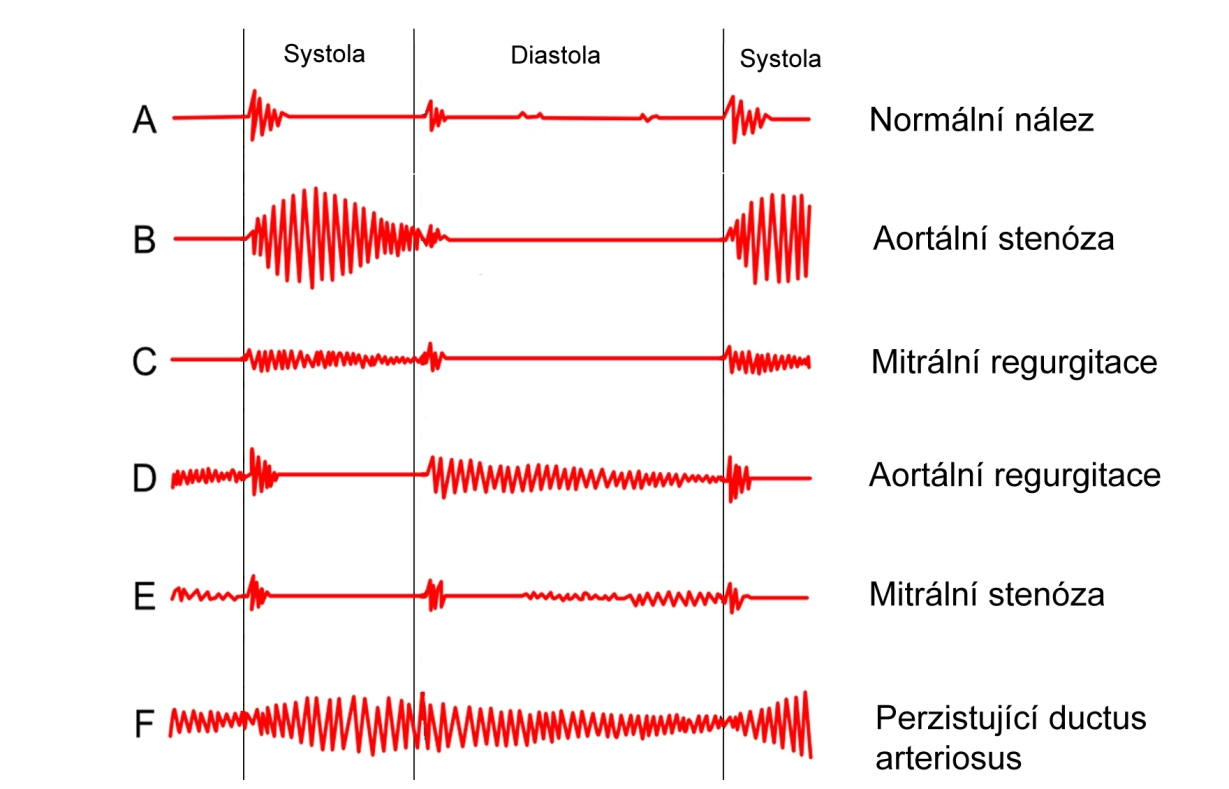 9
Fyziologický ústav, Lékařská fakulta Masarykovy univerzity
Srdeční cyklus (srdeční revoluce)
Izovolumická kontrakce
kontrakce komorového myokardu, vede ke vzrůstu nitrokomorového tlaku, AV chlopně se uzavřou,  50ms po začátku QRS, odpovídá časově I.ozvě
Ejekční fáze:  
nitrokomorový tlak přesáhne diastolický tlak ve velkých tepnách, otevřou se semilunární chlopně, krev je vypuzována do tepen
Izovolumická relaxace: 
uzavření semilunárních chlopní, rychlý pokles nitrokomorového tlaku až na hodnotu nižší než je v síních, otevření AV chlopní
Plnící fáze: 
fáze rychlého plnění, fáze pomalého plnění (diastáza), systola síní
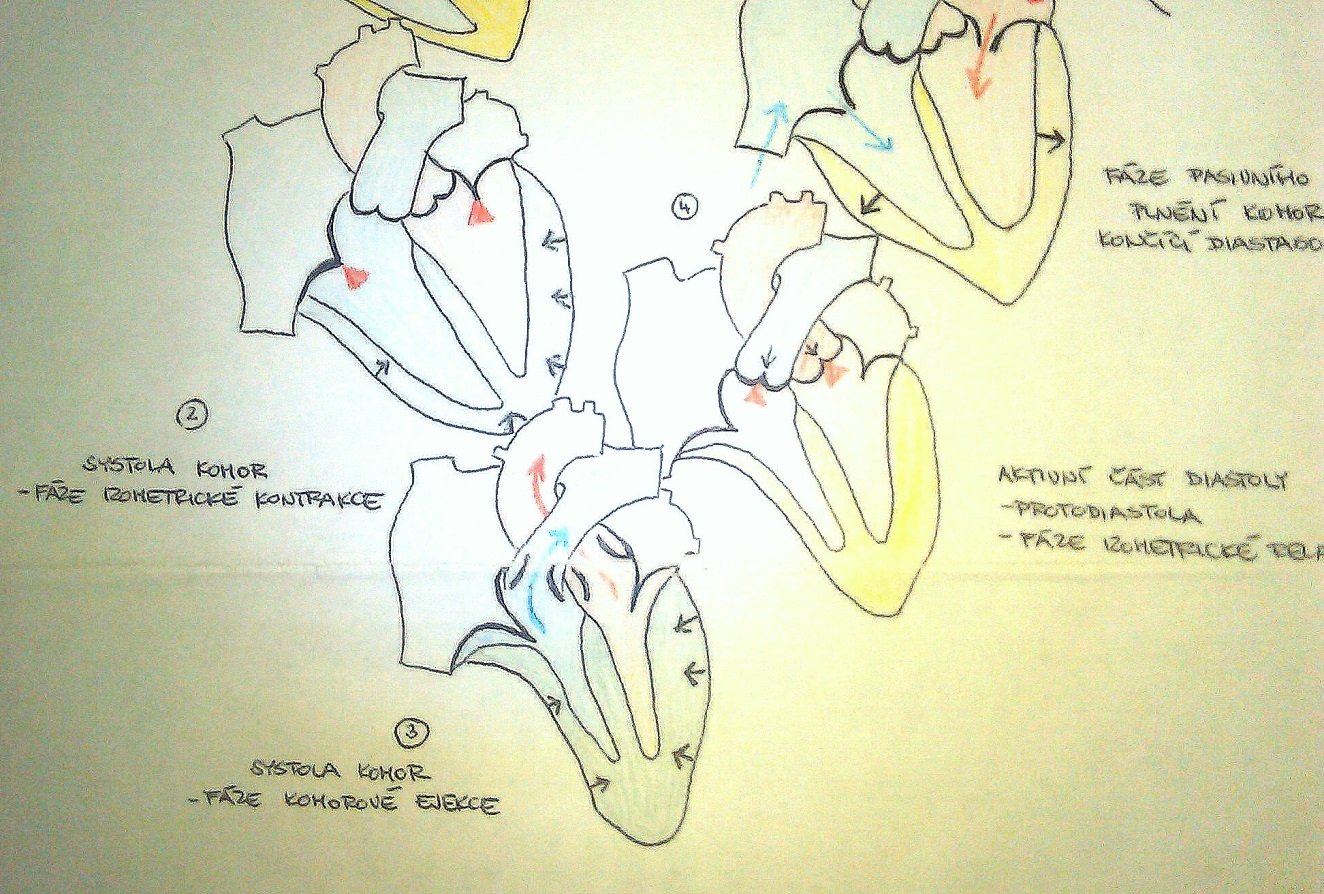 Fáze srdečního cyklu: PV diagram
P [mmHg]
Systola= IVK+EF
IVK=0.06s
EF=0.21s
EF
STK
120
Diastola= IVR+PF
IVR=0.07s
PF=0.49s
100
DTK
80
IVR
IVK
PF
10
0
V [ml]
50
120
EDV
ESV
11
Fyziologický ústav, Lékařská fakulta Masarykovy univerzity
Polygrafie
současné snímání několika fyziologických veličin různými neinvazivními nebo invazivními metodikami

fonokardiografie -  metoda umožňující grafické zobrazení zvuků, které vznikají v srdci 
elektrokardiografie - metoda  založená na snímání elektrické aktivity srdečního svalu
sfygmografie - grafický záznam tepenného pulzu	!
záznam pulzu na a. carotis je posunut 	časově vůči záznamu pulzu z kořene aorty!
12
Fyziologický ústav, Lékařská fakulta Masarykovy univerzity
PF
IVK
IVR
IVK
IVR
EF
EF
Polygrafie
R
R
EKG
P
T
P
T
Q
Q
S
S
FKG
S1
S1
S2
S2
SFG
aorta
STK
STK
DTK
DTK
13
Fyziologický ústav, Lékařská fakulta Masarykovy univerzity
Polygrafie
QRS
T
EKG
P
EML – elektromechanická latence
IVK – izovolumická kontrakce
LVET – trvání ejekční fáze (left ventrikular ejection time)
PEP – preejekční perioda (EML+IVK)
EML
I
II
III
IV
fonokardiogram
systola
diastola
diastola
STK
IVK
PEP
Sfygmografický záznam (SFG) odpovídá tvarem tlakové křivce, ale u sfygmografie nelze naměřit hodnoty krevního tlaku.
Dikrotická incisura
tlak v aortě
LVET
DTK
0.8 s
0
0.4
QRS – depolarizace komor
T – repolarizace komor
P – depolarizace síní
2. ozva – uzavření aortální a pulmonální chlopně
EKG
1. ozva – uzavření síňokomorových chlopní
Krevní tlak (mmHg)
dikrotická incisura - uzavření aortální a pulmonální chlopně
systolický tlak
systolický tlak
fonokardiogram
diastolický tlak v aortě
uzavření síňokomorových chlopní, diastolický tlak v aortě
115
Kontrakce síní
tlak v levé síni
100
diastolický tlak v komoře
tlak v aortě
PF – plnící fáze komory
IVK – izovolumická kontrakce
EF – ejekční fáze
IVR – izovolumická relaxace
80
diastola
systola
diastola
15
Fyziologický ústav, Lékařská fakulta Masarykovy univerzity
PF
EF
PF
IVR
IVK
tlak v levé komoře
5
0.8 s
0
0.4
Polygrafie - ve cvičení
QRS
T
EKG
P
Tlaková vlna v karotidě je časově  posunuta v porovnání s vlnou v aortě
EML
I
II
fonokardiogram
mech. systola
diastola
diastola
SFG v aortě
SFG v karotidě
LVET
Elektromechanická systola
0.8 s
0
0.4
Indexy srdeční kontraktility – ejekční frakce (EF)
https://www.kardio-cz.cz/data/upload/doporucene_postupy/2016/Doporucene_postupy_pro_diagnostiku_a_lecbu_akutniho_a_chronickeho_srdecniho_selhani_2016.pdf
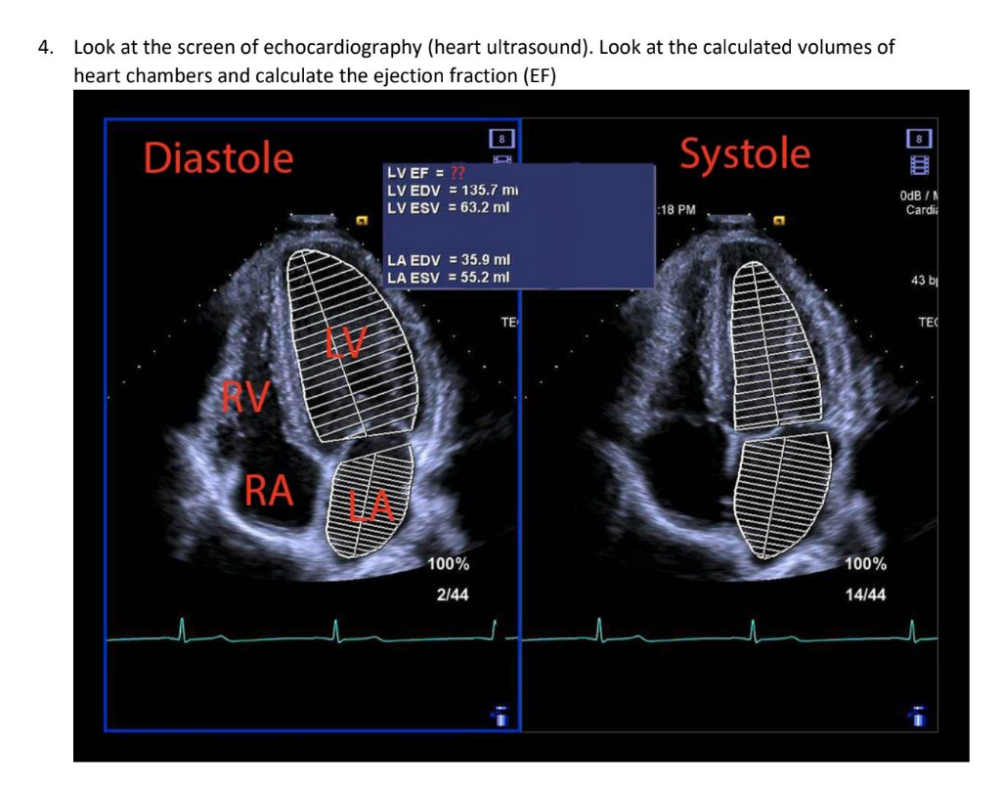 https://www.chegg.com/homework-help/questions-and-answers/4-look-screen-echocardiography-heart-ultrasound--look-calculated-volumes-heart-chambers-ca-q45835869
Indexy srdeční kontraktility
Vztah end-diastolického tlaku (EDTK) a end-diastolického objemu (EDV) v klidu a při zátěži
Systolická dysfunkce – stoupá EDV a EDTK při zátěži v porovnání s klidem
Diastolická dysfunkce (porucha relaxace) – při zátěži EDTK stoupá, ale EDV se nemění

Indexy kontraktility odvozené z ejekční fáze systoly
Index podle Sagawa-Suga
B1
B2
A: normální P-V diagram
B: P-V diagram pro uměle zvýšený afterload 
1: zdravé srdce
2: selhávající srdce
A
Indexy srdeční kontraktility – ∆ P/∆ t
Indexy kontraktility odvozené z izovolumické fáze systoly
v klinice se stanovuje nejvyšší rychlost vývoje tlaku v době IVK (těsně před otevřením poloměsíčitých chlopní, na konci IVK)
v praktických cvičeních stanovíme průměrnou rychlost vývoje tlaku v době IVK:
∆ P/∆ t
IVK
( 8 mmHg odpovídá přibližně tlaku na konci diastoly, rovněž odpovídá přibližně tlaku v levé síni)
∆t
Zpomalený nárůst komorového tlak během IVK je známkou zhoršené srdeční kontraktility
115
∆P
100
tlak v aortě
DTK: 80
tlak v levé komoře
EDTK: 8
0.8 s
0
0.4
Indexy srdeční kontraktility – LVET a PEP
Poměr LVET a PEP – zkrácení LVET a prodloužení PEP je známkou zhoršené srdeční kontraktility. 
Srdce vynaloží většinu energie na dosažení otvíracího tlaku a už nezbývá energie na ejekci krve
LVET
IVK
IVK
Selhávající srdce
LVET
115
zdravé srdce
100
tlak v aortě
selhávající srdce
80
tlak v levé komoře
8
20
0.8 s
0
0.4